Super Goal 1
Unit 5
Lesson 1
Listen and discuss (40 & 41)
Families, families
Done by: T. Haya B.
Check Homework
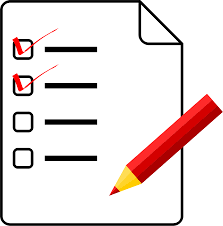 Check students’ tasks
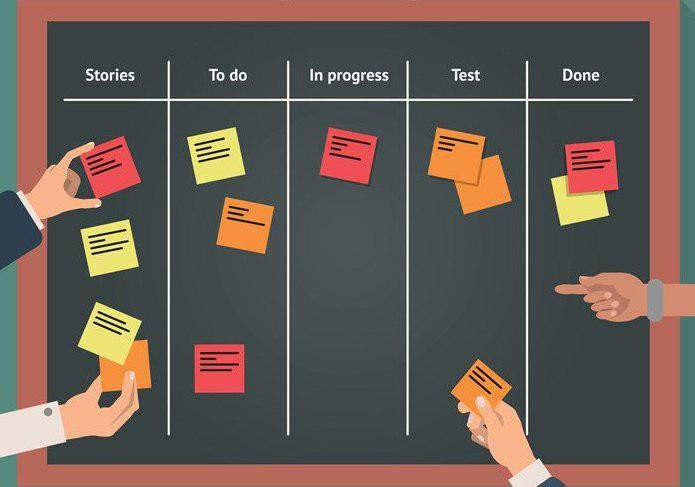 Rules of the classroom
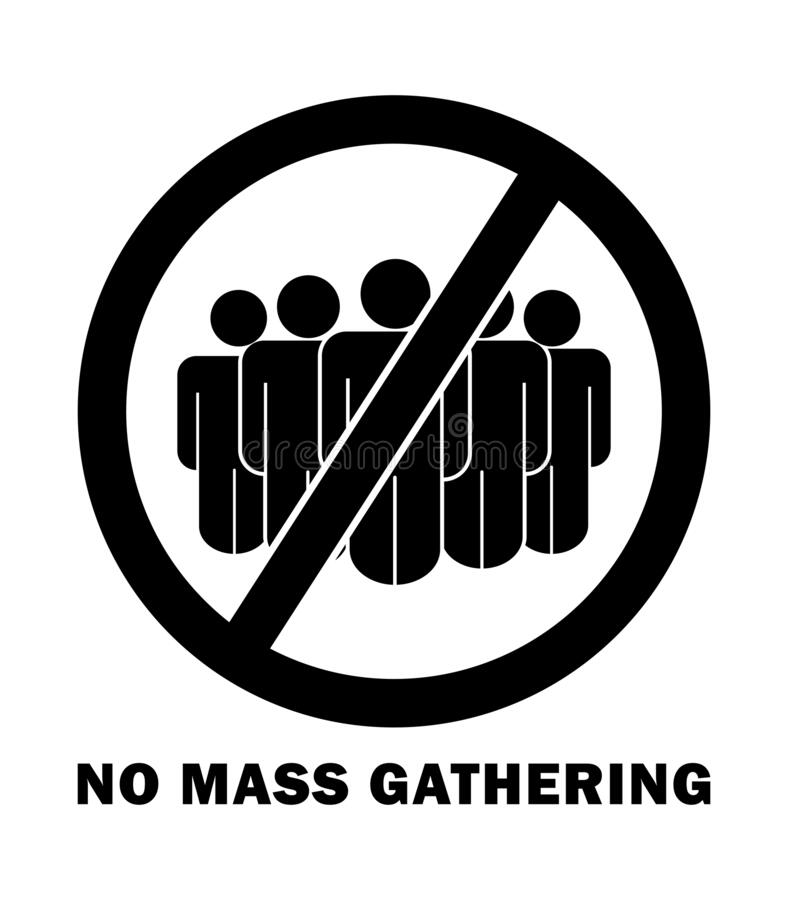 1- avoid gathering.


2- we must wear mask.


3- social distancing is not a choice , it is a must.
 

4- Wash hands.

5- If you want to answer or ask, please, raise your hand
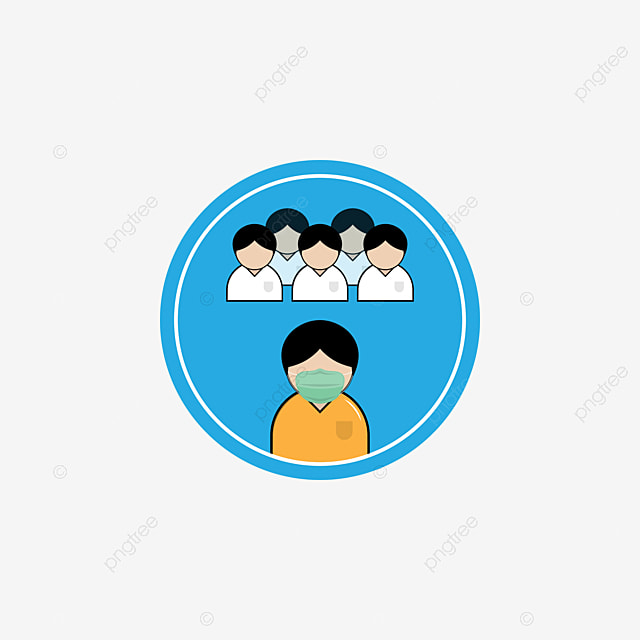 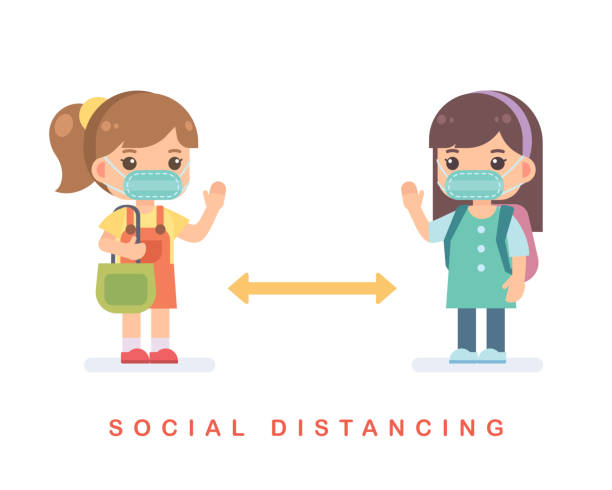 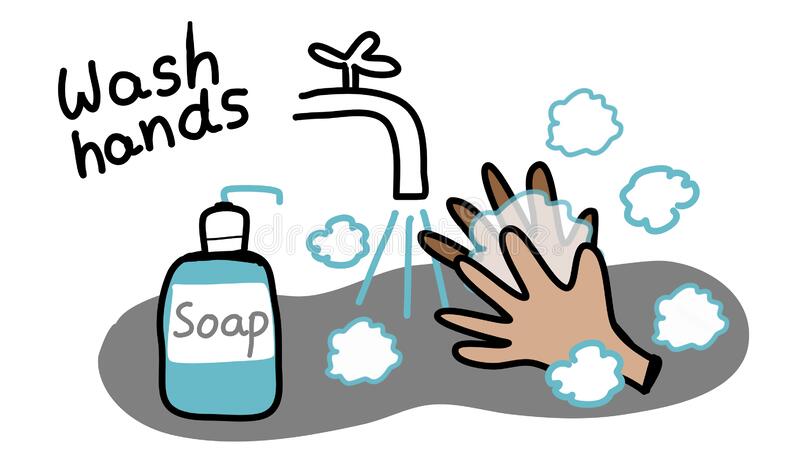 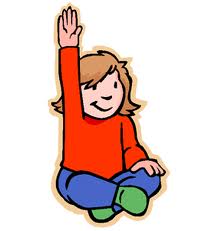 Objectives :
open your book on (40 & 41)
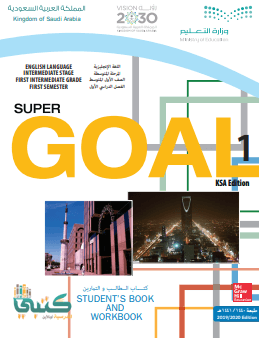 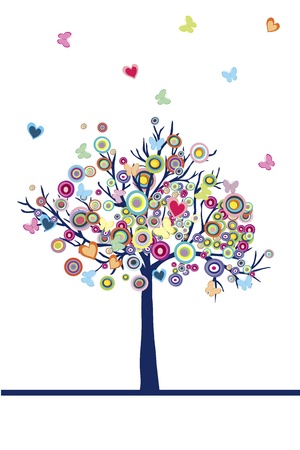 1- read the paragraph
2- answer the questions.
3- name the family’s 
Members.
4- identify family relationships.
Revision:
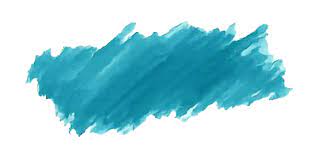 B- By using find the fib strategy, answer the questions
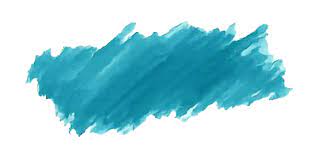 A- Give example about verb Be
1- She are a new teacher..
2- they  is my friends..
3- I not am from Oman..
4- he is on business?
warm up:
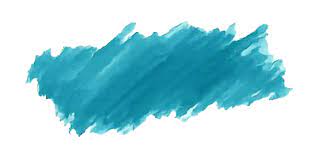 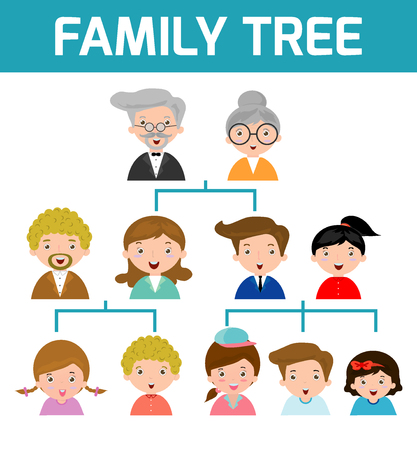 By using brainstorm strategy, name the family memeber
warm up:
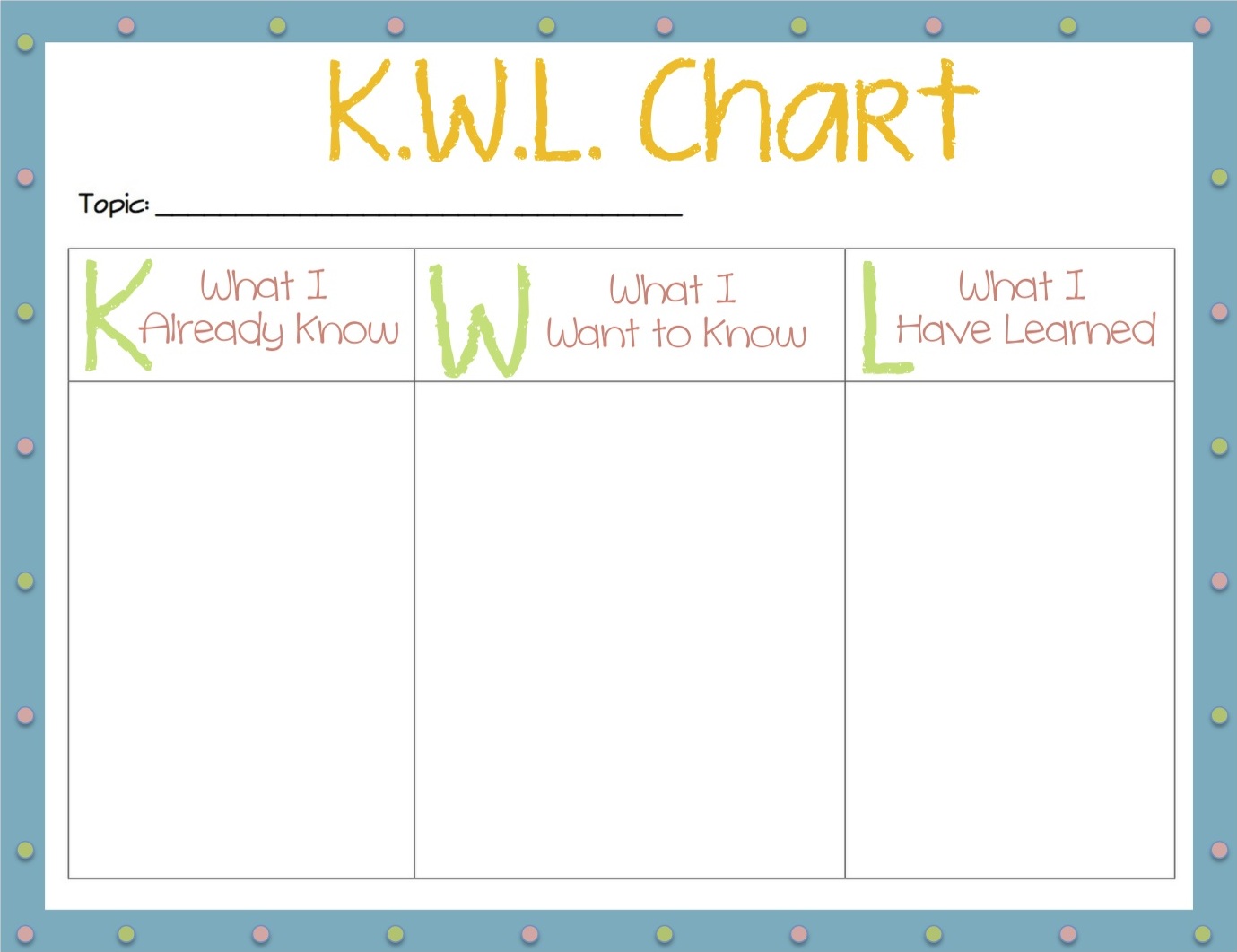 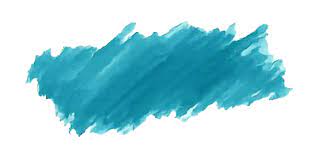 By using KWL strategy, Complete the chart.
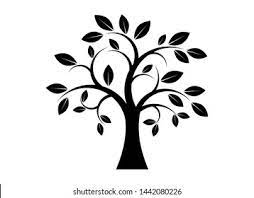 40
Listen and Discuss:
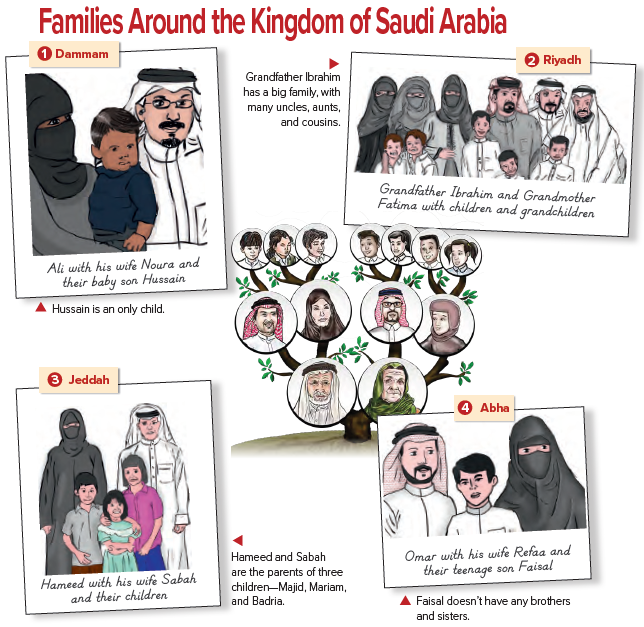 Sq3r
Strategy
Before listen
1-how many family do you see?
4 families
2- which family is a big family?
Ibrahim’s family
3- which family has three children?
Hameed’s family
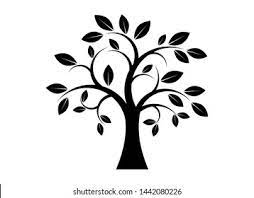 40
Listen and Discuss:
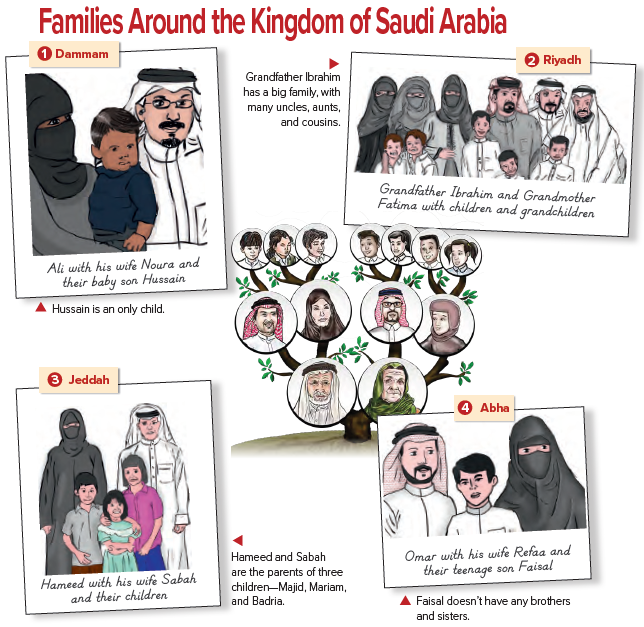 Sq3r
Strategy
Before listen
Where are these families from?
(point at the map)
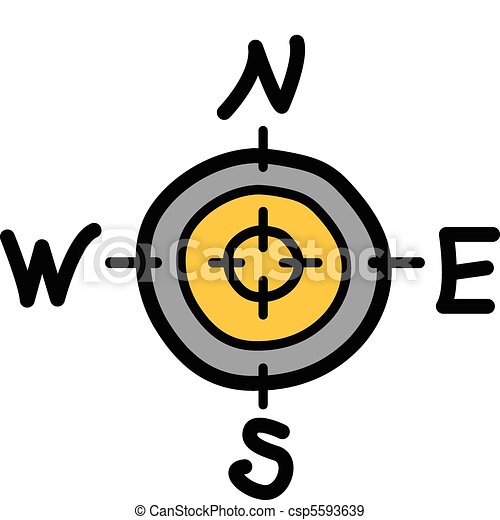 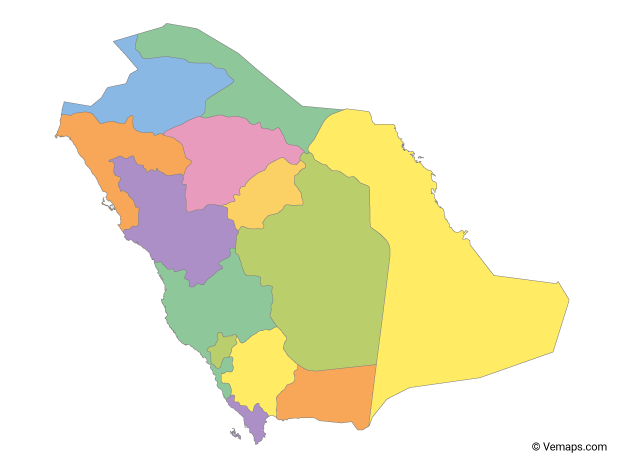 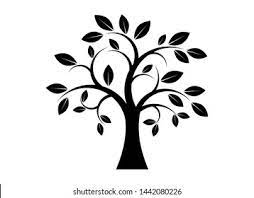 40
Listen and Discuss:
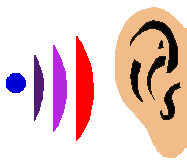 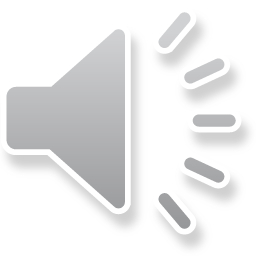 During listening
Sq3r
Strategy
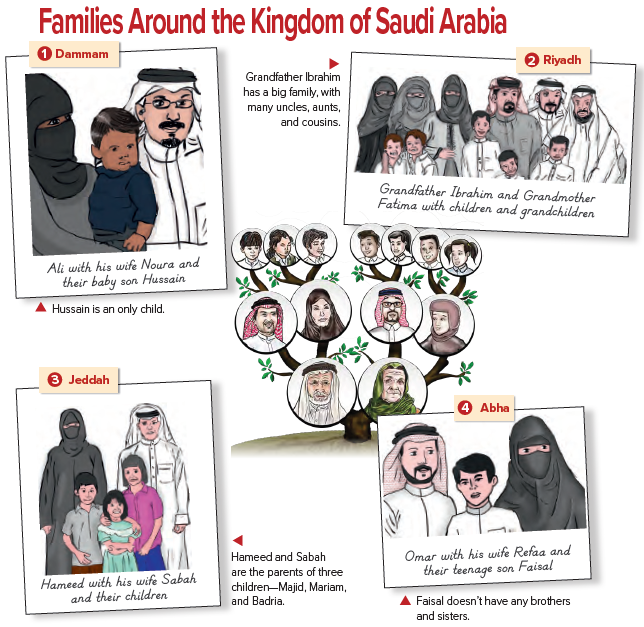 40
Listen and Discuss:
3 Generations
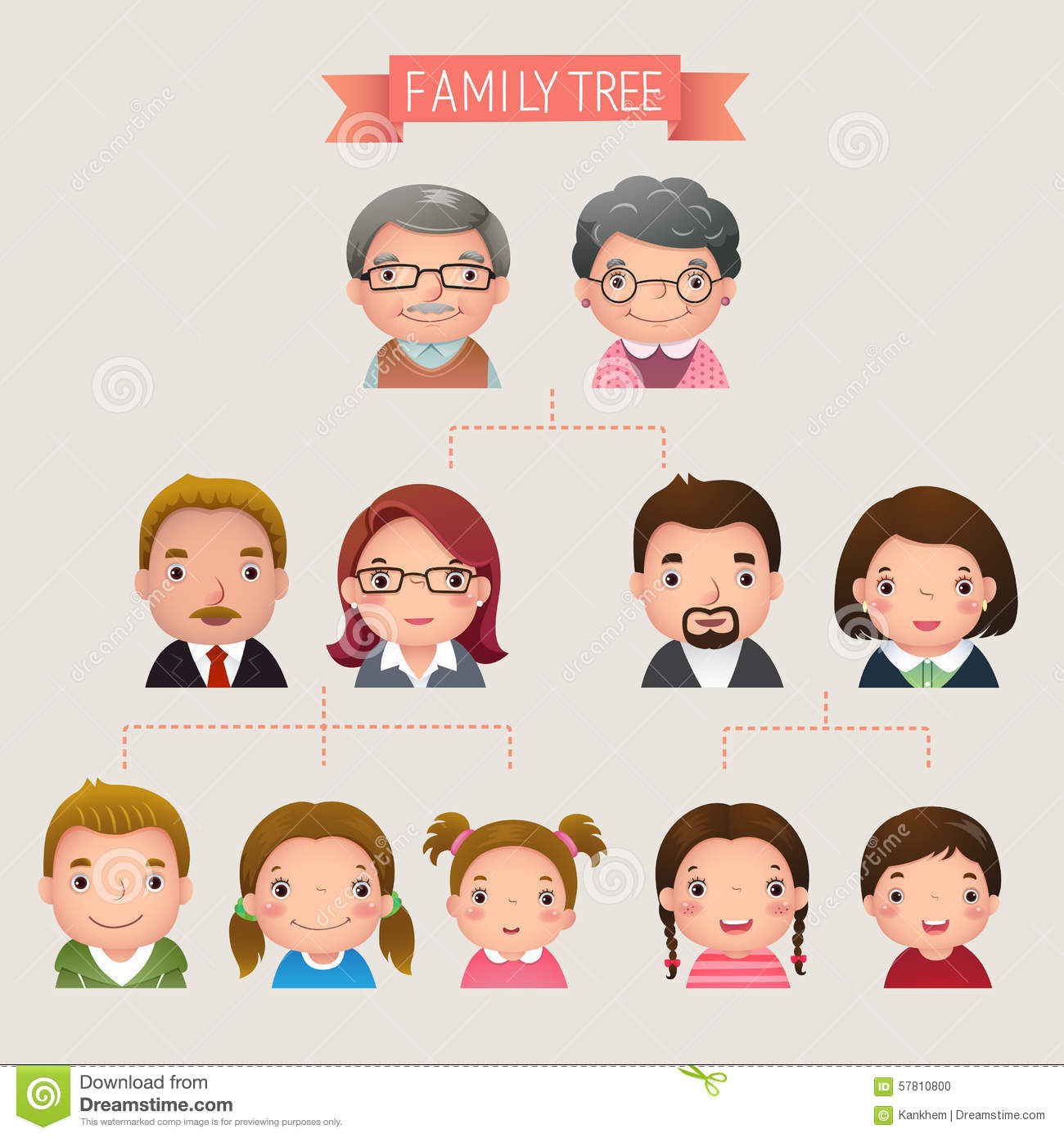 grandparents
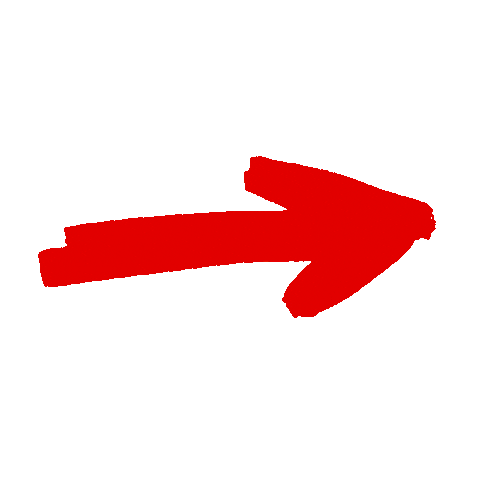 parents
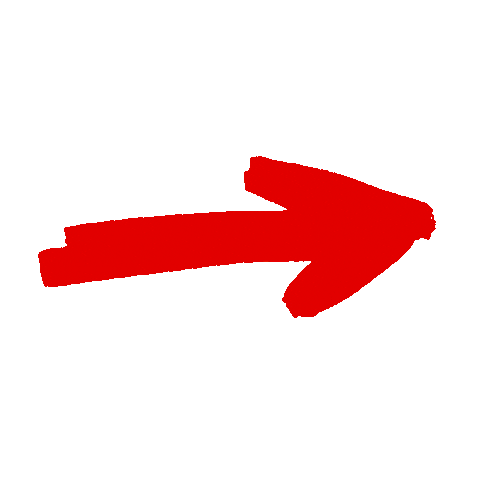 children
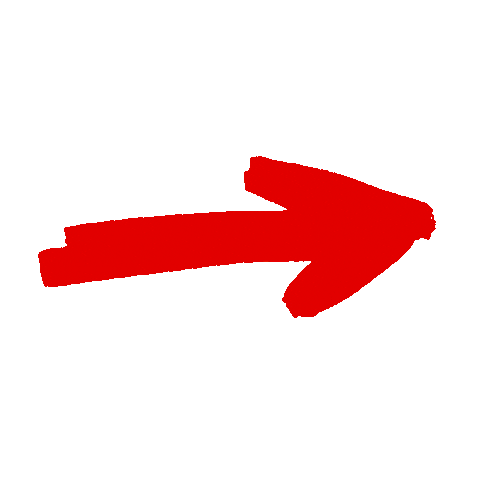 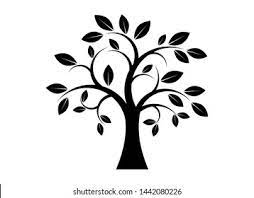 40
Listen and Discuss:
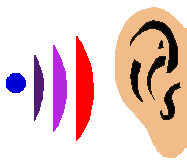 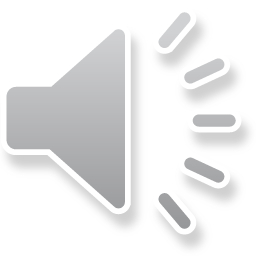 During listening
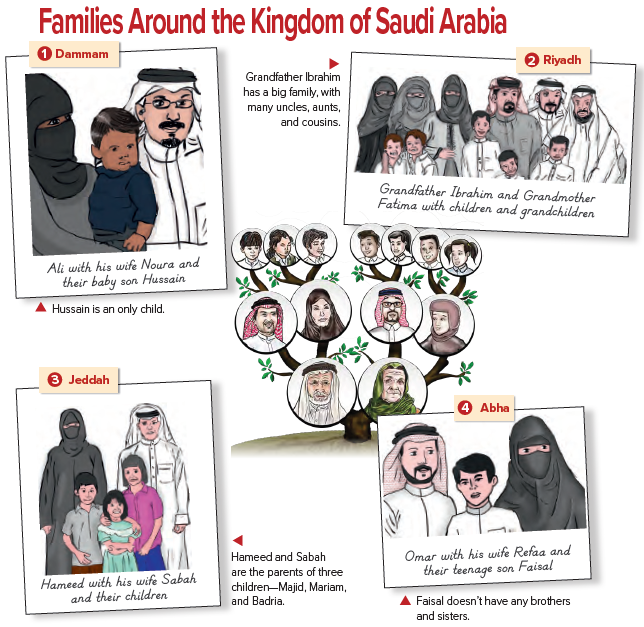 Sq3r
Strategy
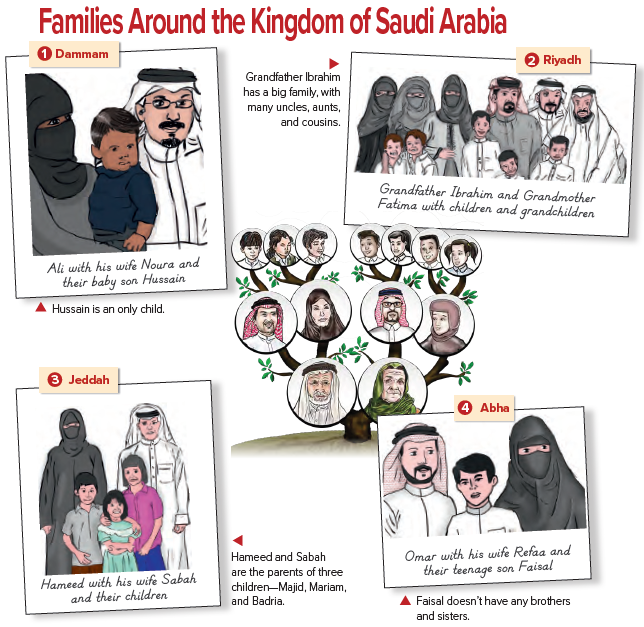 Who is Ibrahim’s wife?
Who is Hussain’s father?
Fatima
Ali
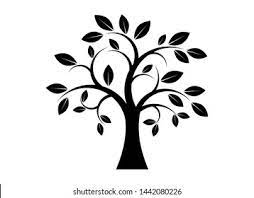 40
Listen and Discuss:
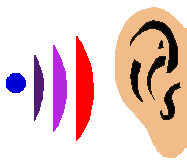 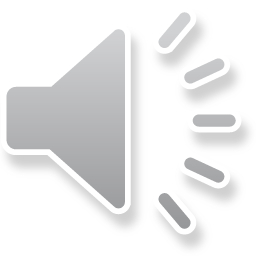 During listening
Sq3r
Strategy
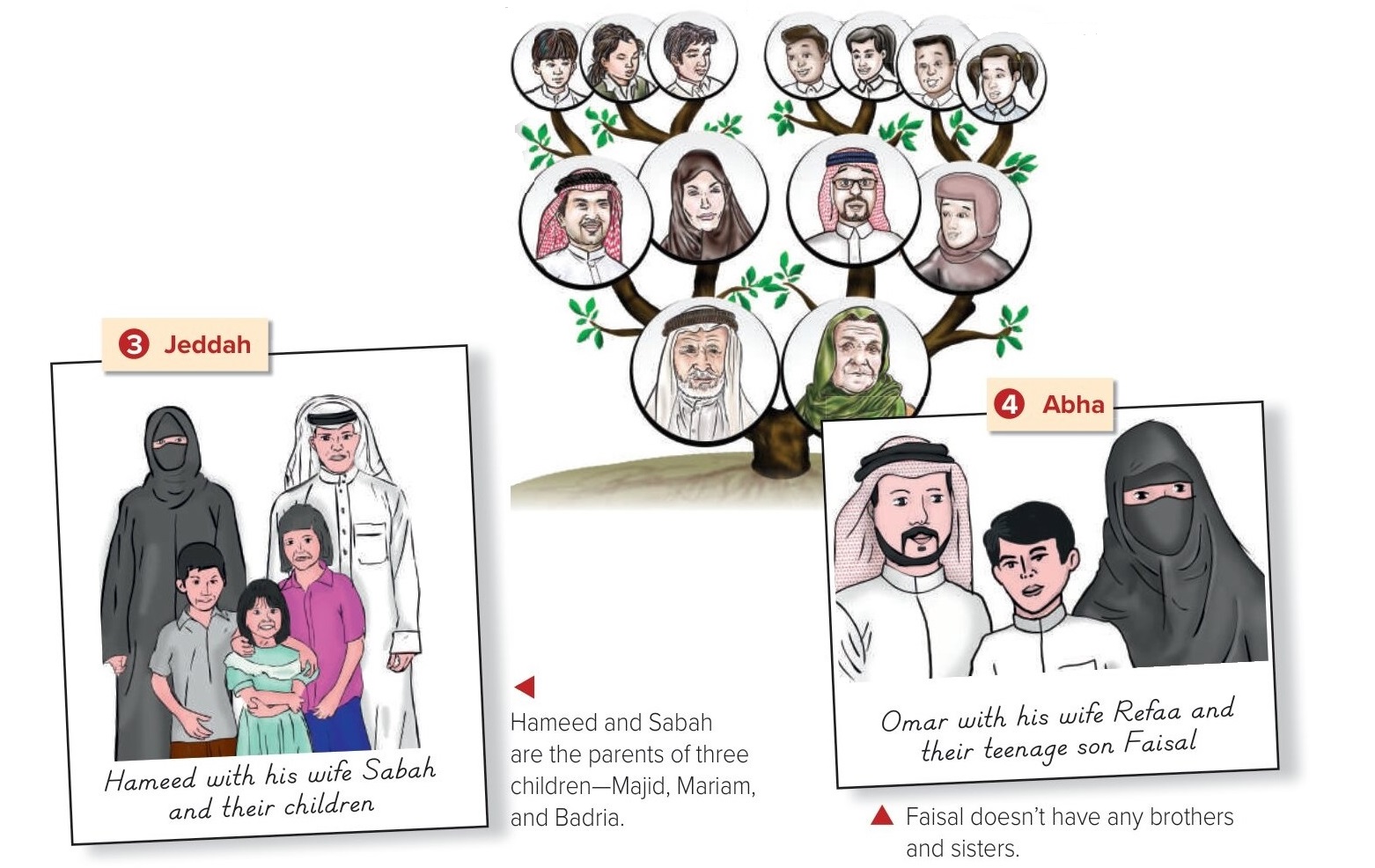 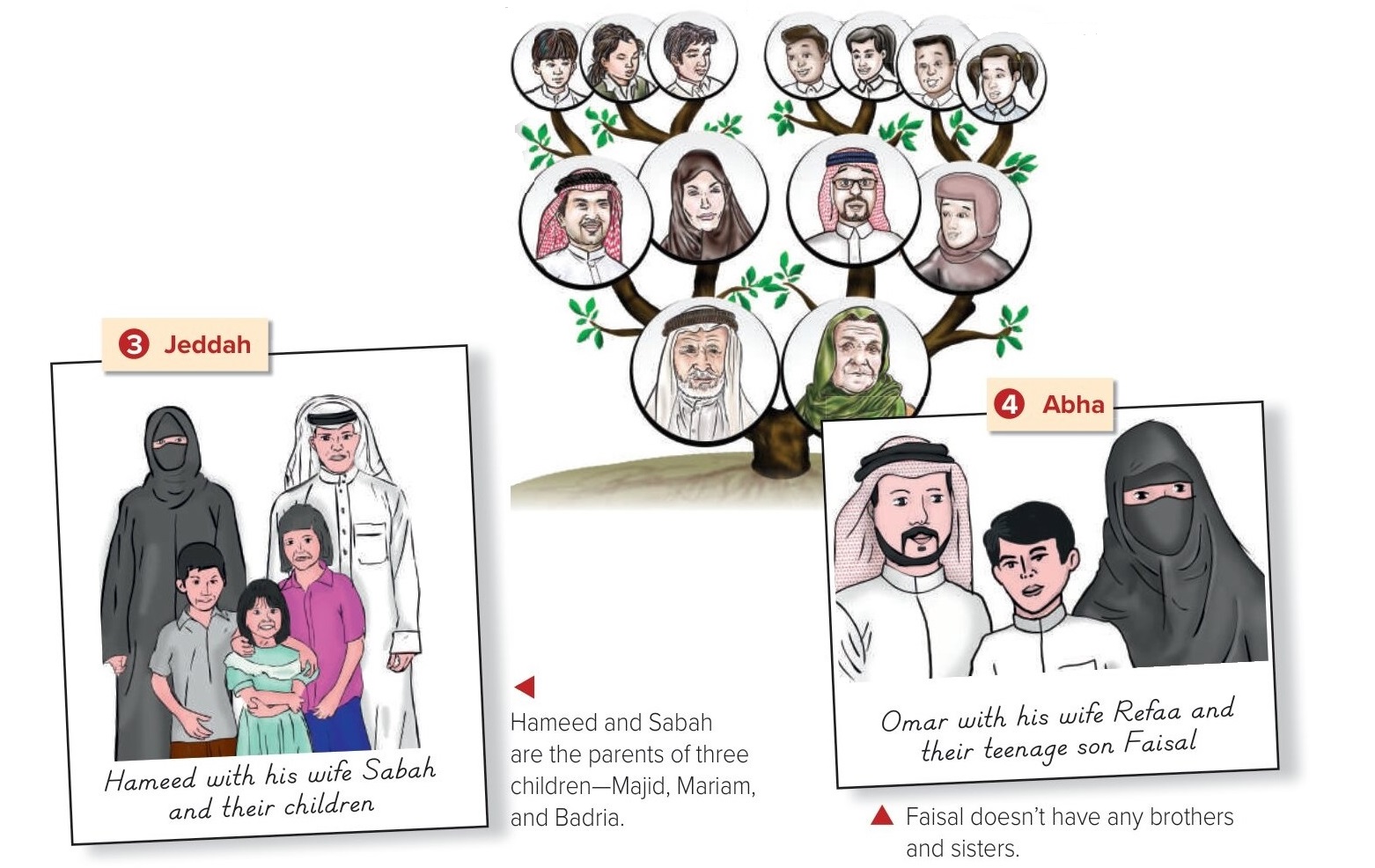 Who is Sabah’s husband?
Hammed
Where are Omar and Refaa from?
They are from Abha
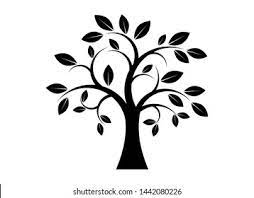 41
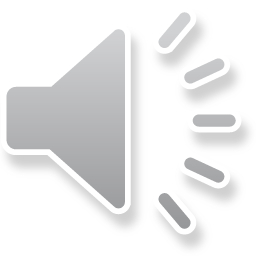 Listen and Discuss:
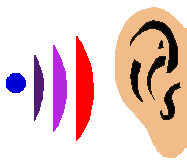 During listening
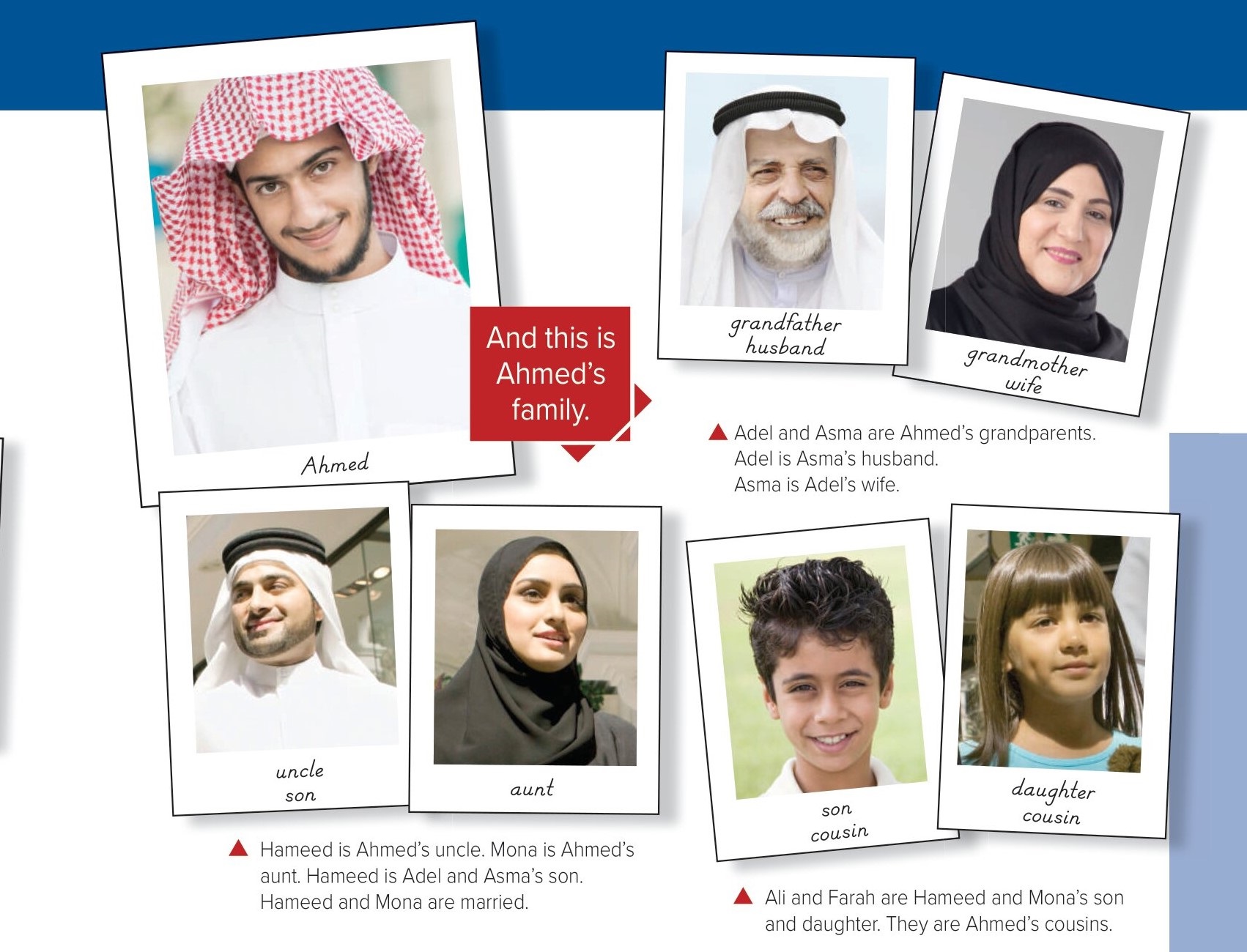 Sq3r
Strategy
Who is Farah’s mother?
Mona
Who is Ali’s grandmother?
Asma
Who is Ahmed’s uncle?
Hameed
Who is Asma’s husband?
Adel
41
Let’s play:-
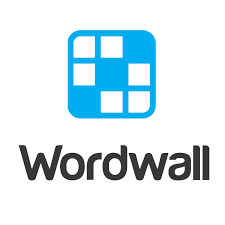 https://wordwall.net/resource/6131922
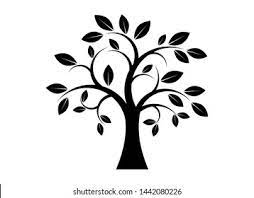 41
Quick check:-
after listening
Sq3r
Strategy
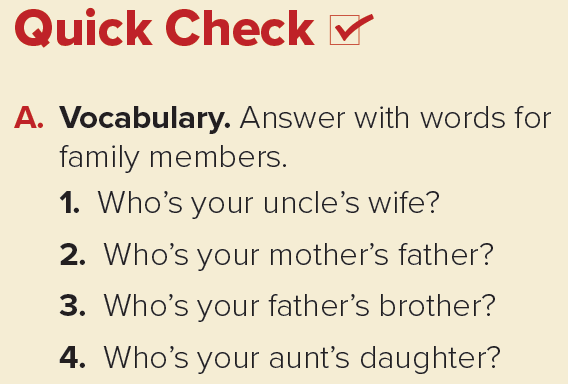 My aunt
My grandfather
My uncle
My cousin
41
Quick check:-
after listening
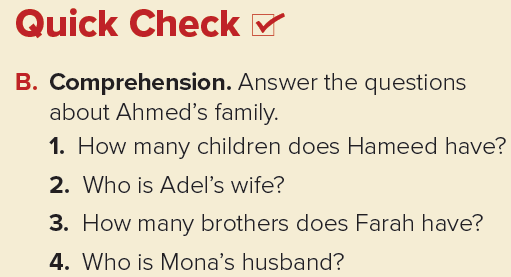 1. He has two children, a son and a daughter. 
2. Adel’s wife is Asma. 
3. Farah has one brother. 
4. Mona’s husband is Hameed.
41
Pair work:-
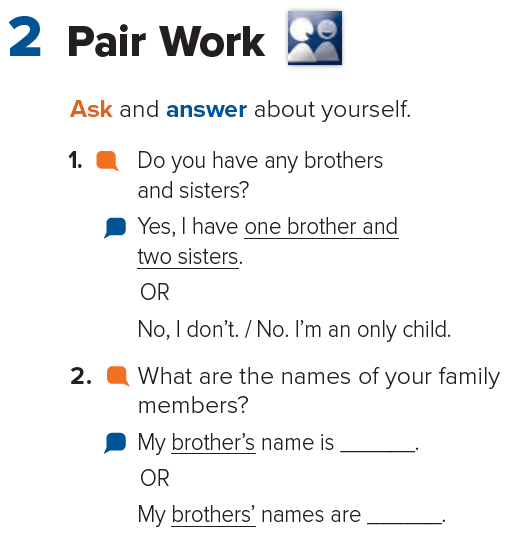 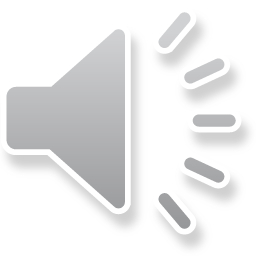 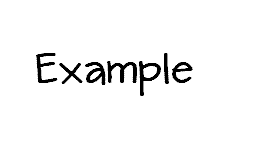 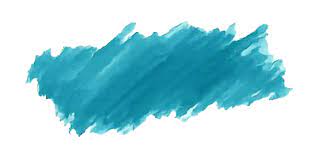 Task:-
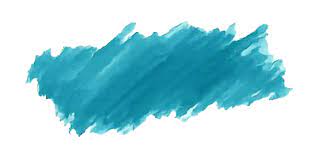 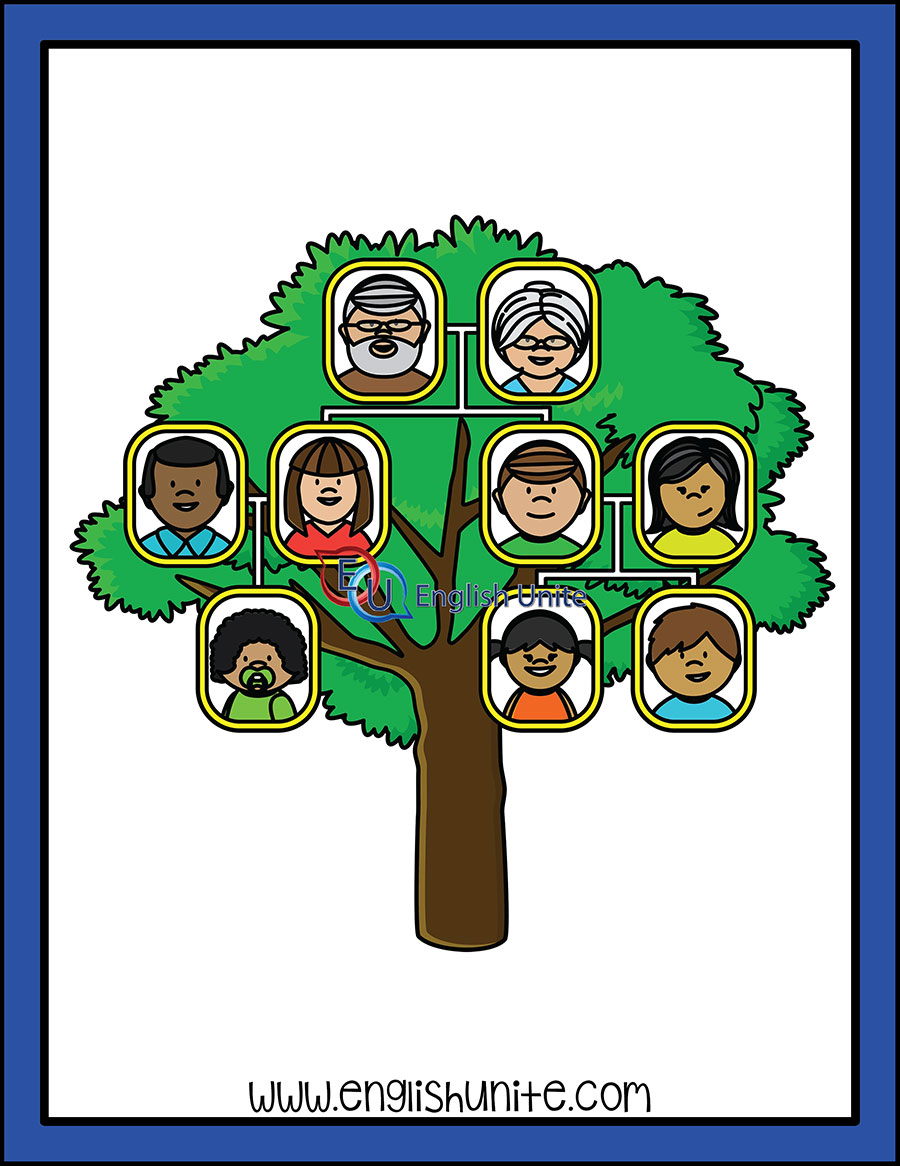 Draw a family tree and
 name the family’s member
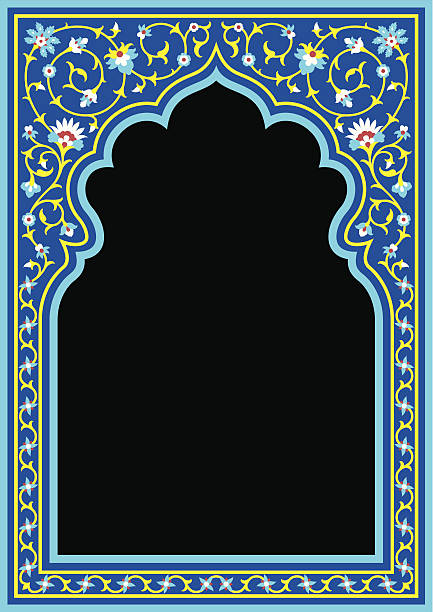 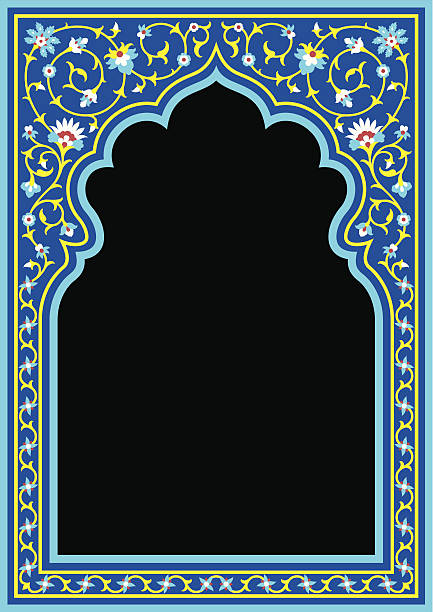 قال سبحانه
﴿ وَقَضَى رَبُّكَ أَلَّا تَعْبُدُوا إِلَّا إِيَّاهُ وَبِالْوَالِدَيْنِ إِحْسَانًا إِمَّا يَبْلُغَنَّ عِنْدَكَ الْكِبَرَ أَحَدُهُمَا أَوْ كِلَاهُمَا فَلَا تَقُلْ لَهُمَا أُفٍّ وَلَا تَنْهَرْهُمَا وَقُلْ لَهُمَا قَوْلًا كَرِيمًا * وَاخْفِضْ لَهُمَا جَنَاحَ الذُّلِّ مِنَ الرَّحْمَةِ وَقُلْ رَبِّ ارْحَمْهُمَا كَمَا رَبَّيَانِي صَغِيرًا * رَبُّكُمْ أَعْلَمُ بِمَا فِي نُفُوسِكُمْ إِنْ تَكُونُوا صَالِحِينَ فَإِنَّهُ كَانَ لِلْأَوَّابِينَ غَفُورًا ﴾ 
[الإسراء: 23 - 25].
And your Lord has decreed that you worship not except Him, and to parents, good treatment. Whether one or both of them reach old age [while] with you, say not to them [so much as], "uff,"[735] and do not repel them but speak to them a noble word. 
 
 And lower to them the wing of humility out of mercy and say, "My Lord, have mercy upon them as they brought me up [when I was] small."
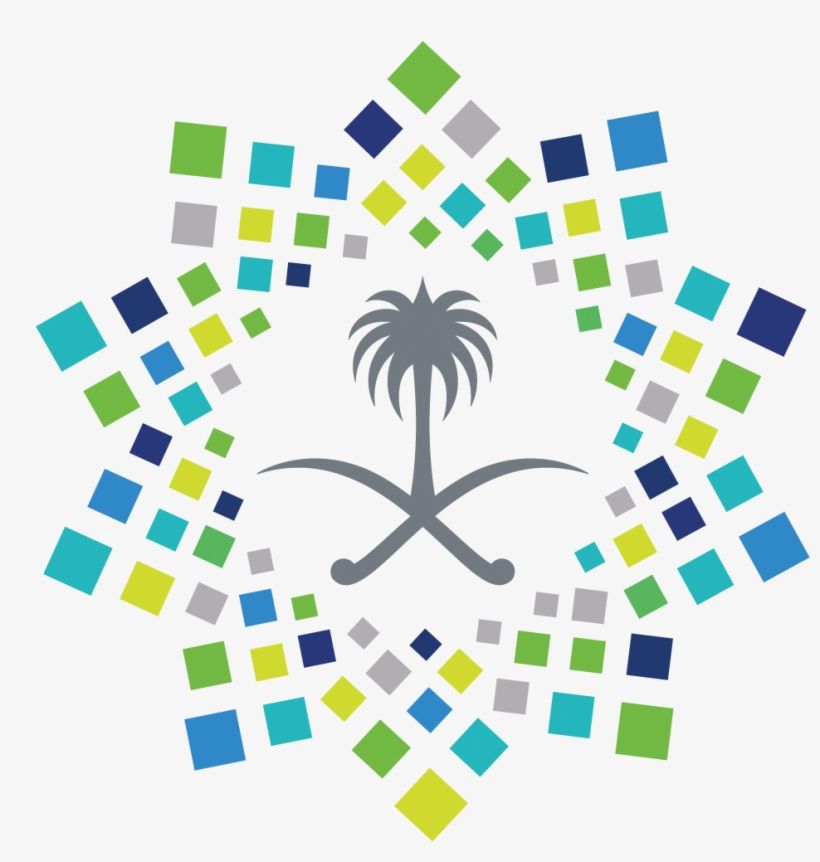 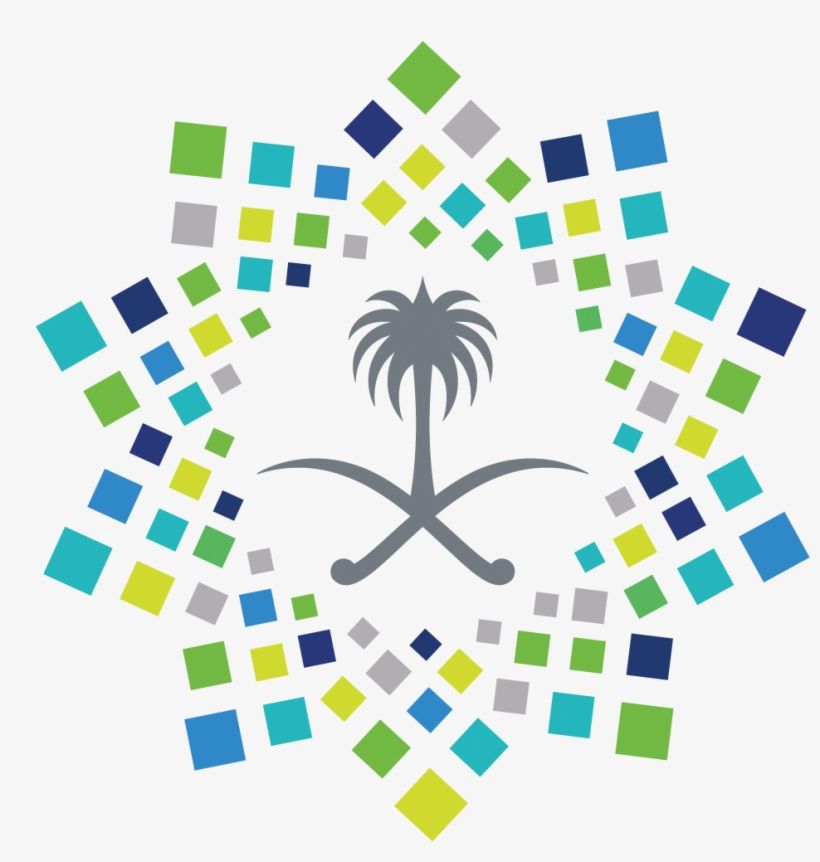 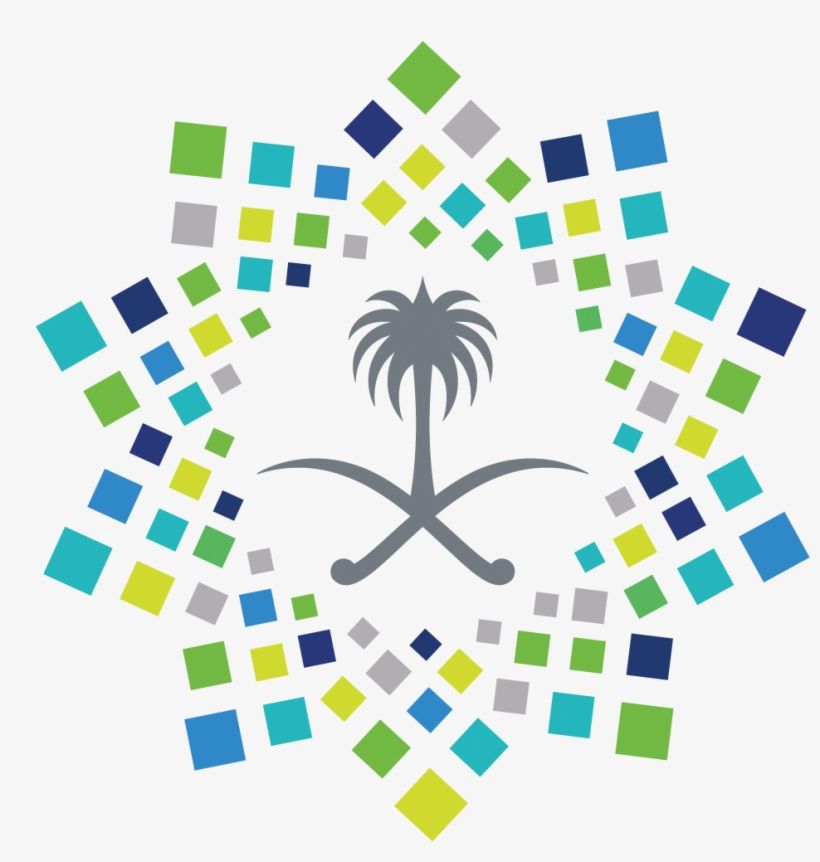 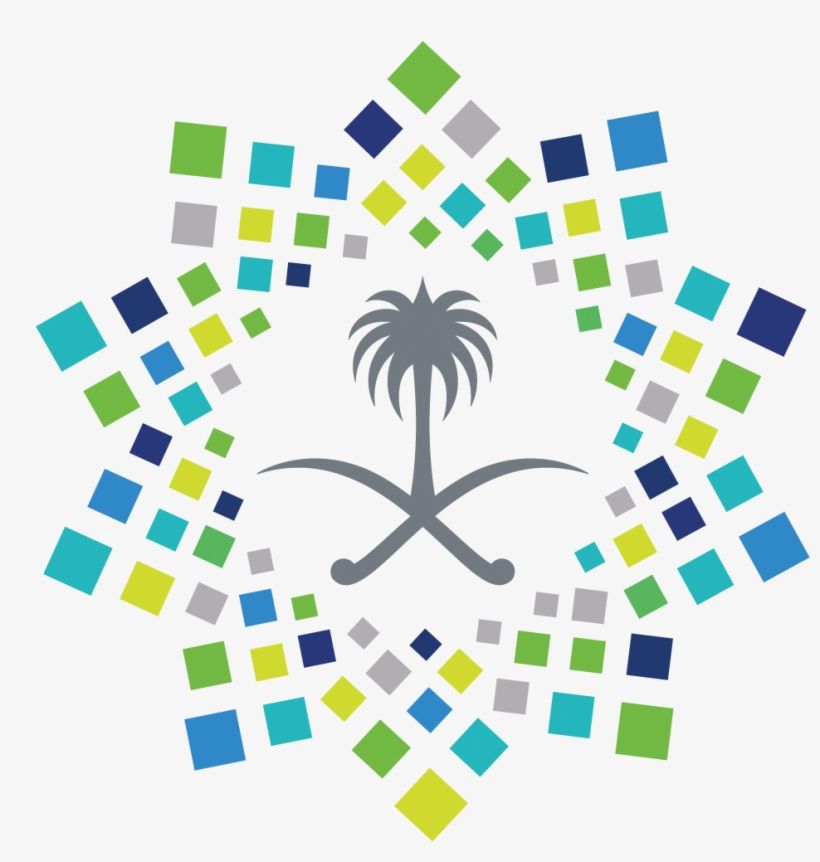 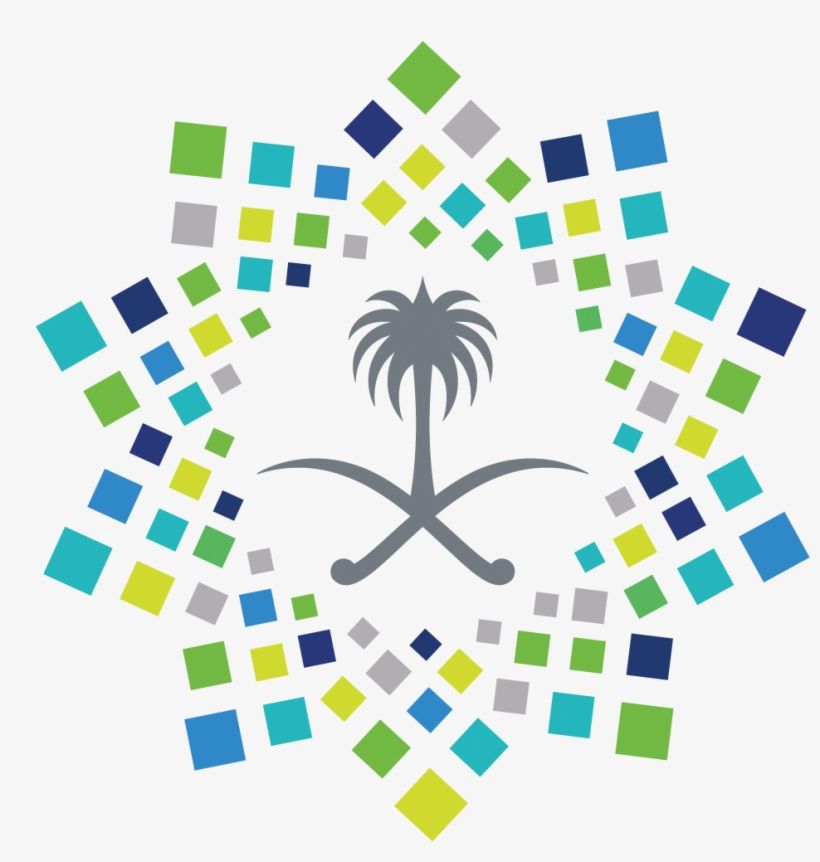 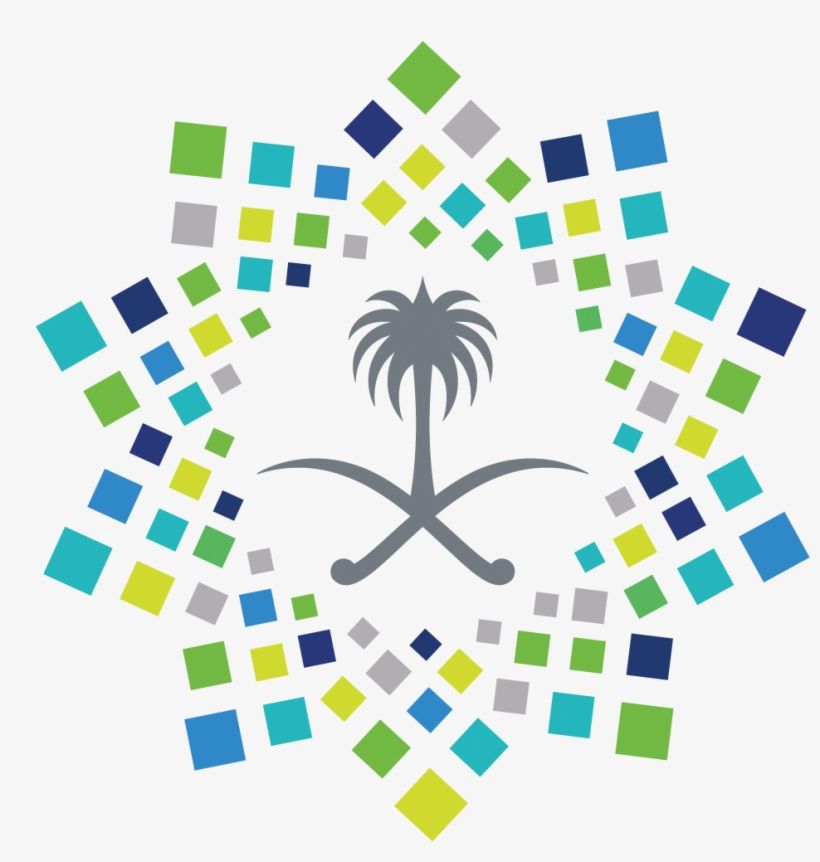 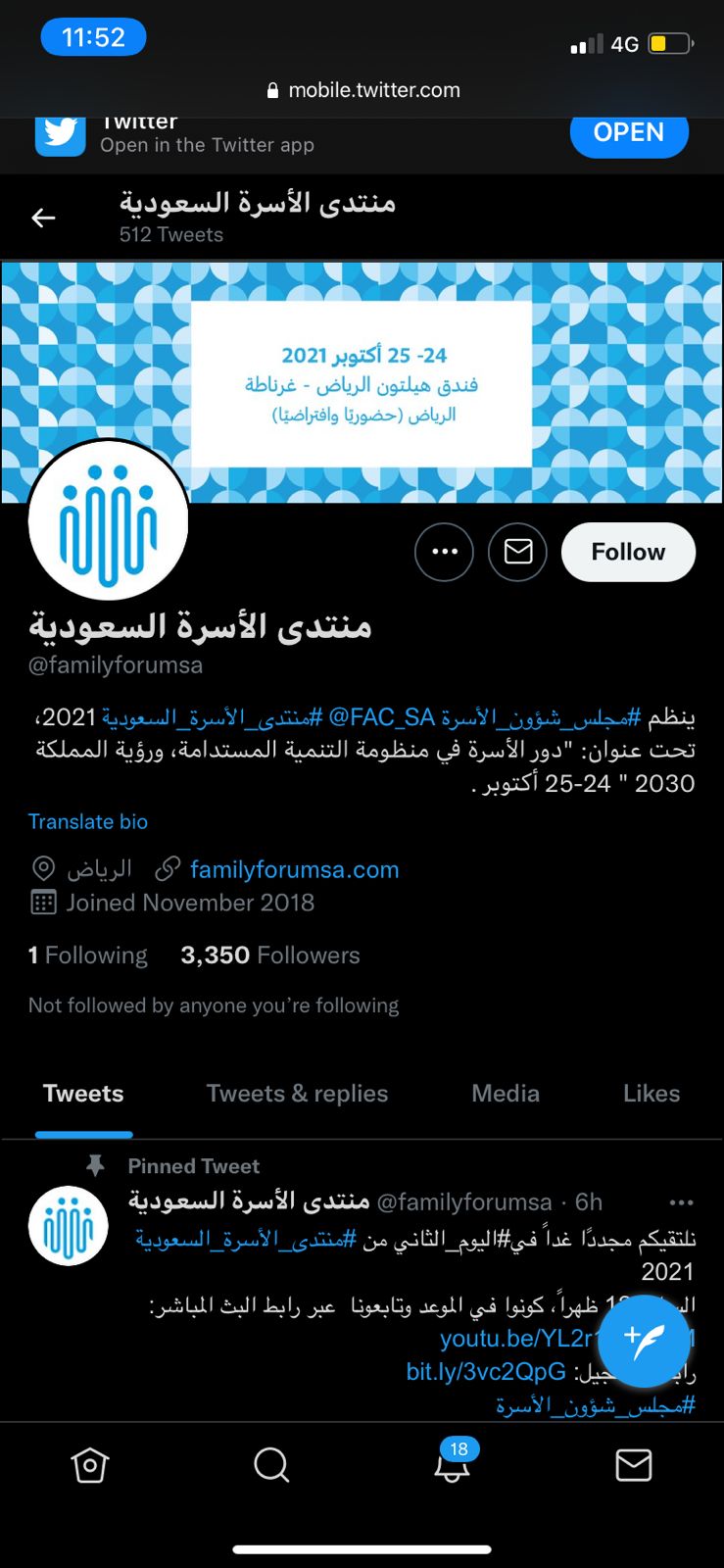 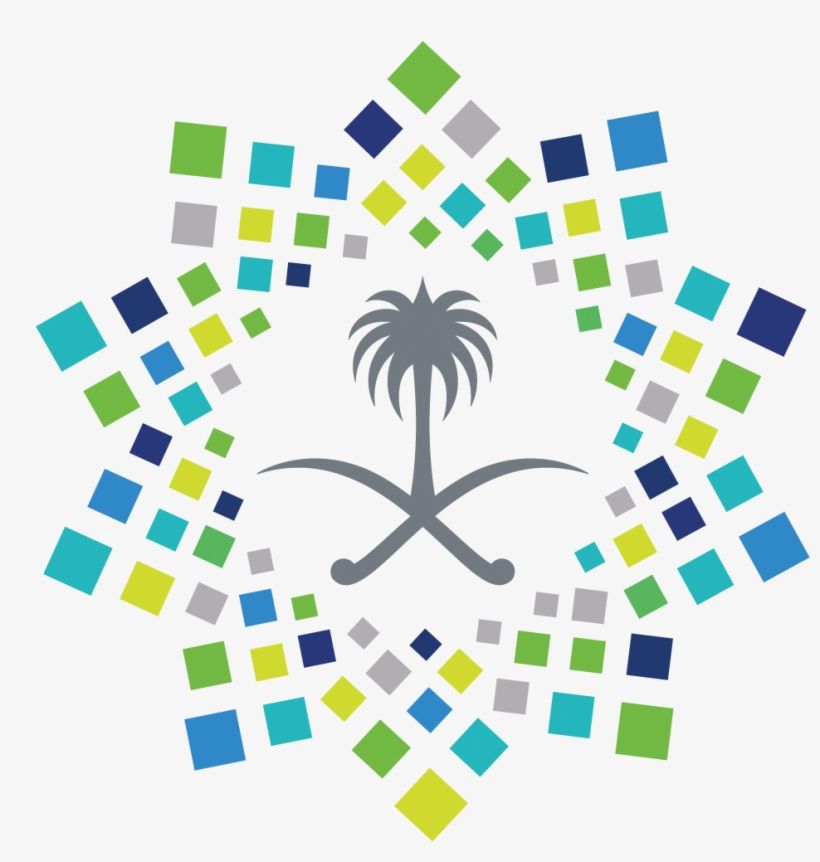 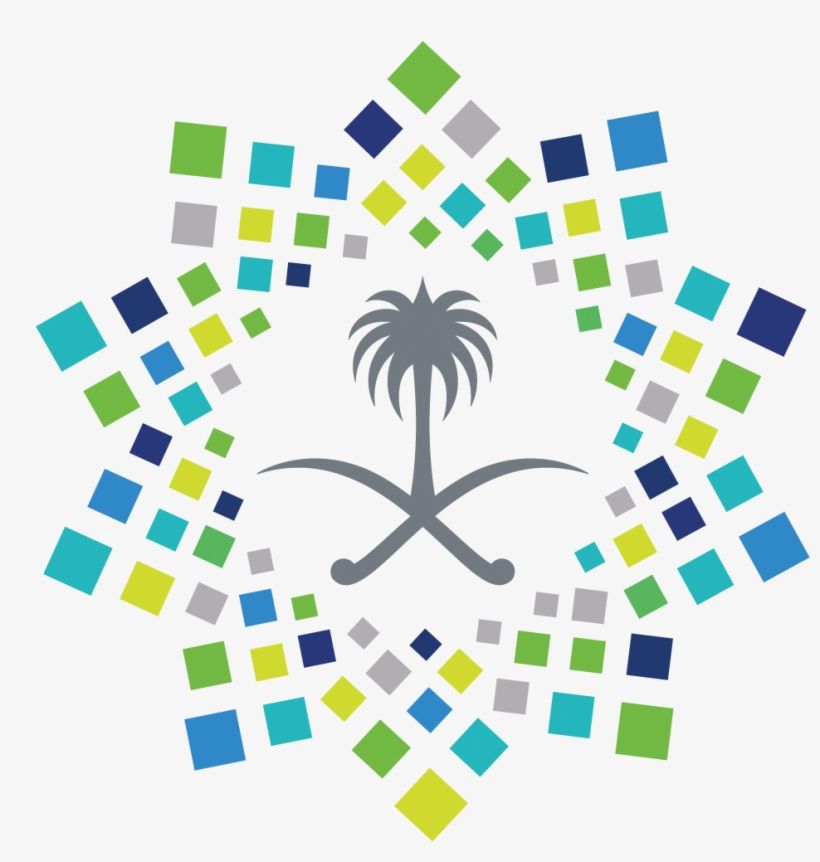 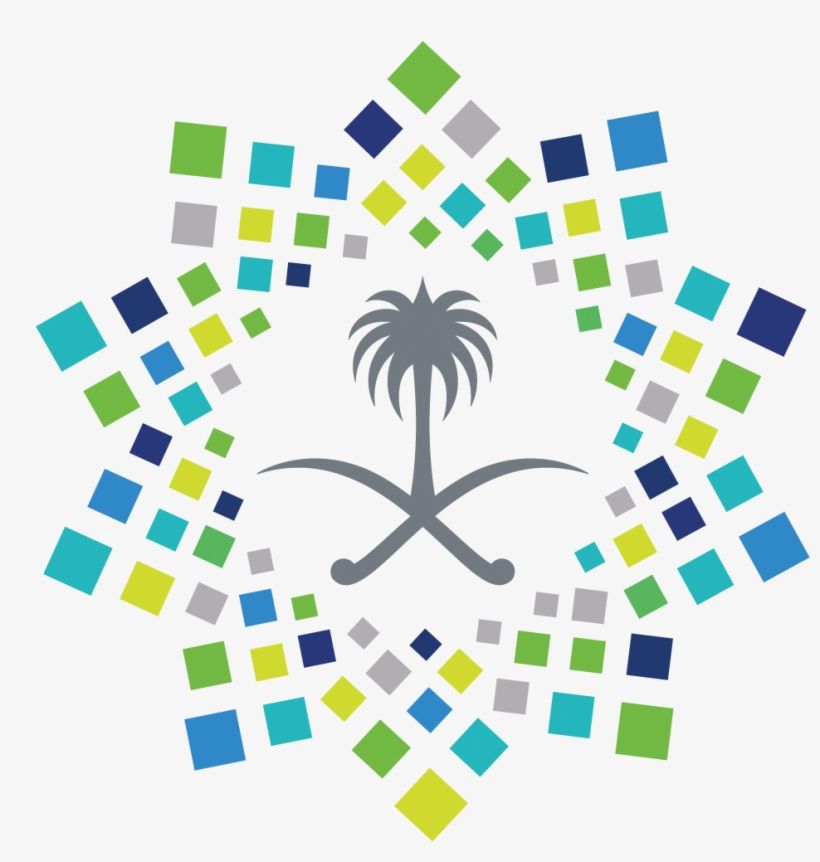 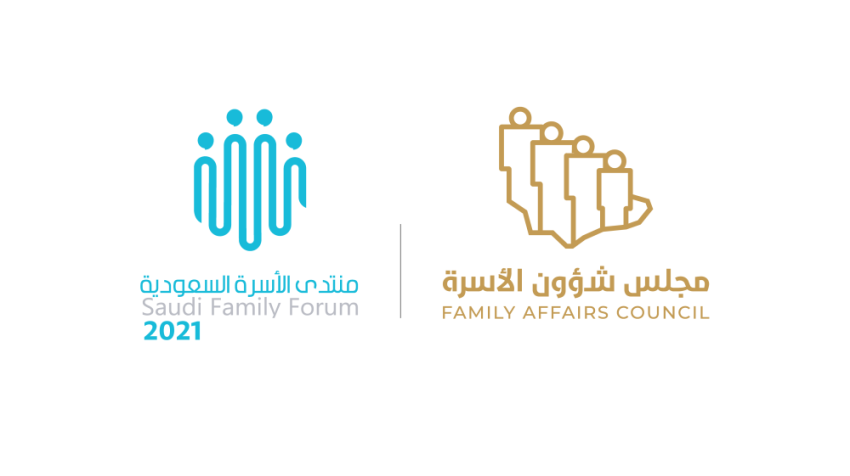 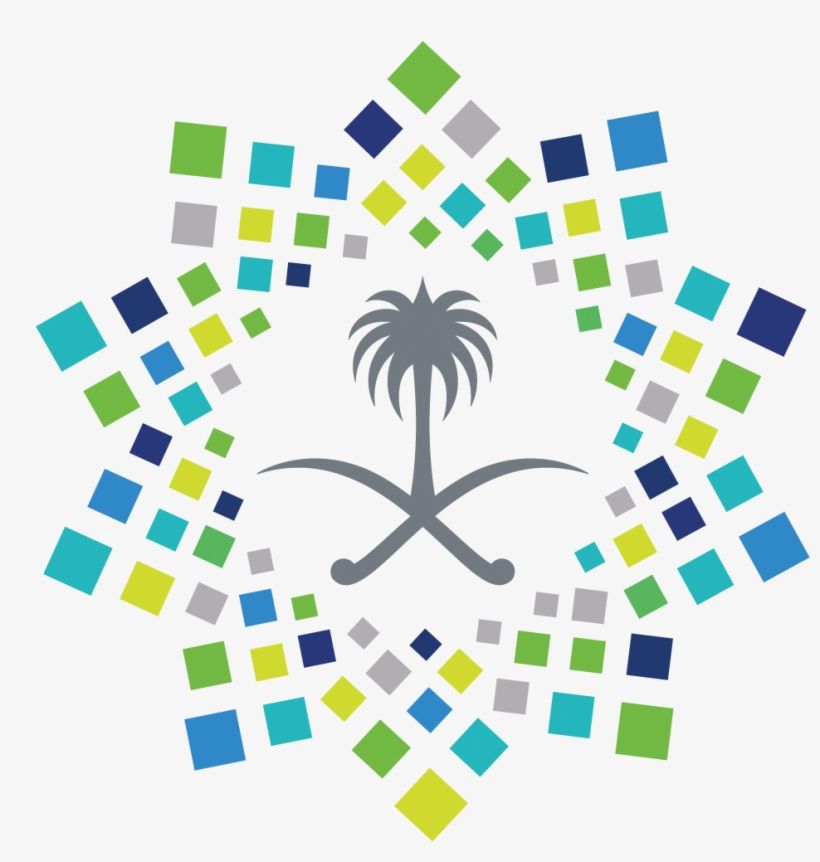 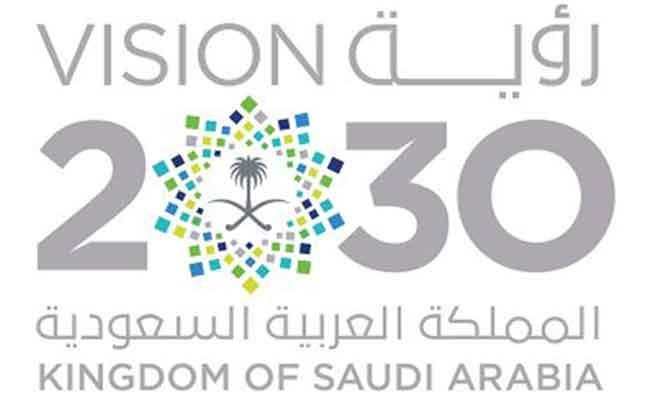 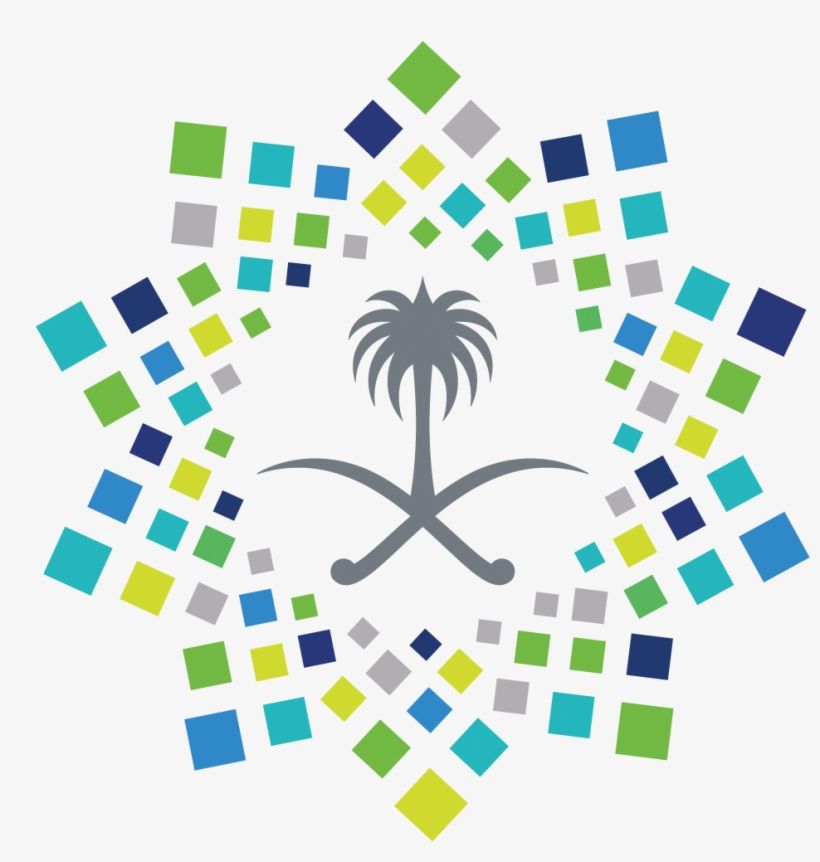 Family council organizes Saudi family forum.
Titled ( family’s role in development system)
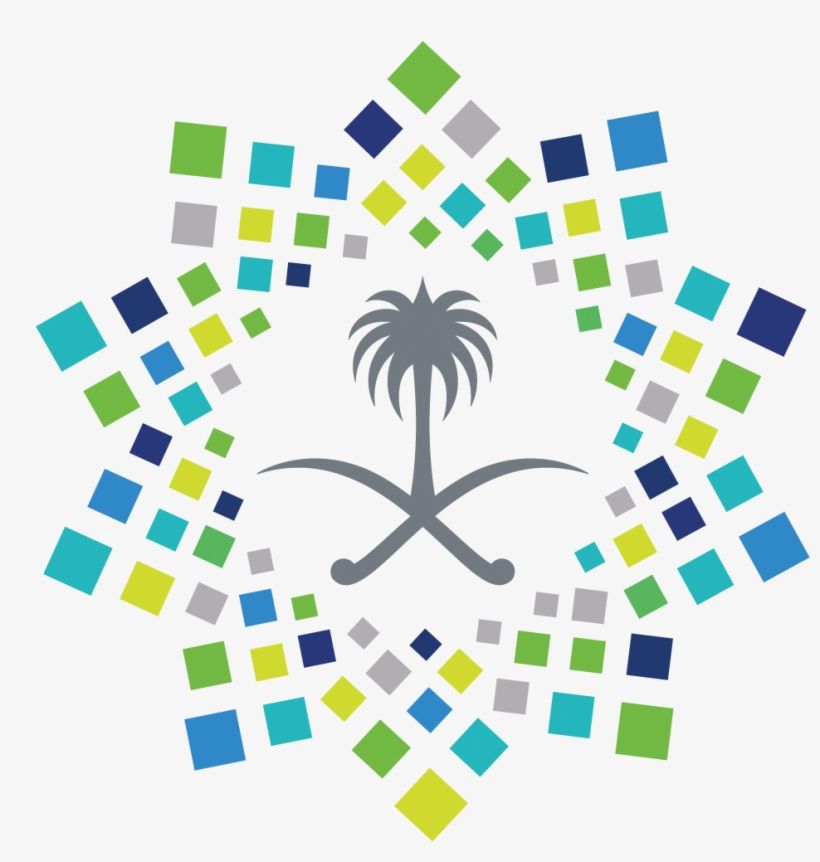 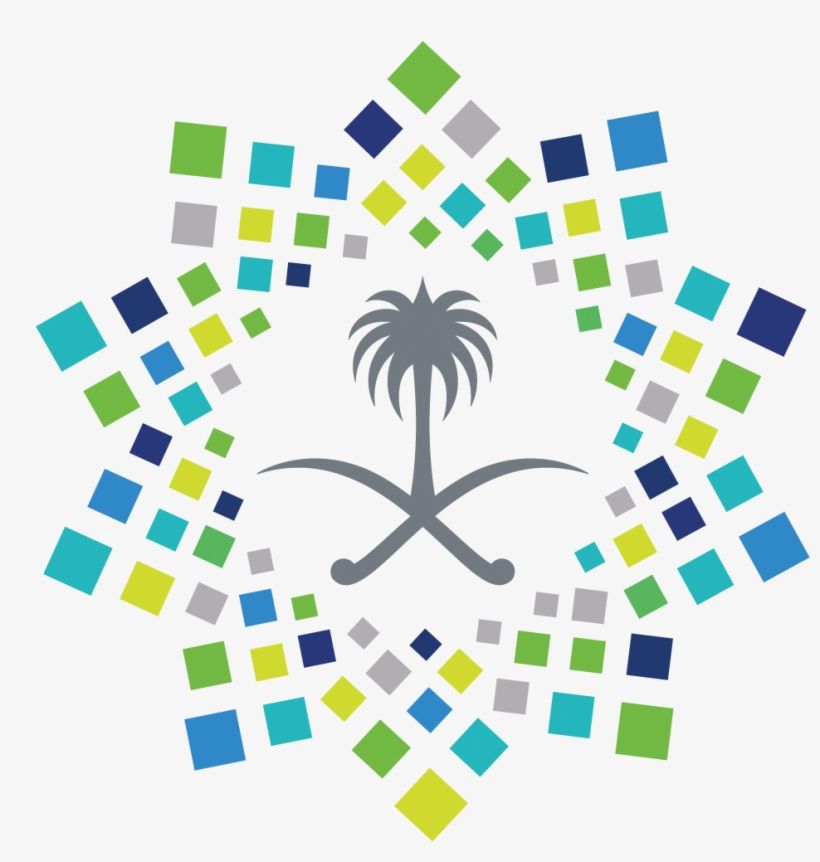 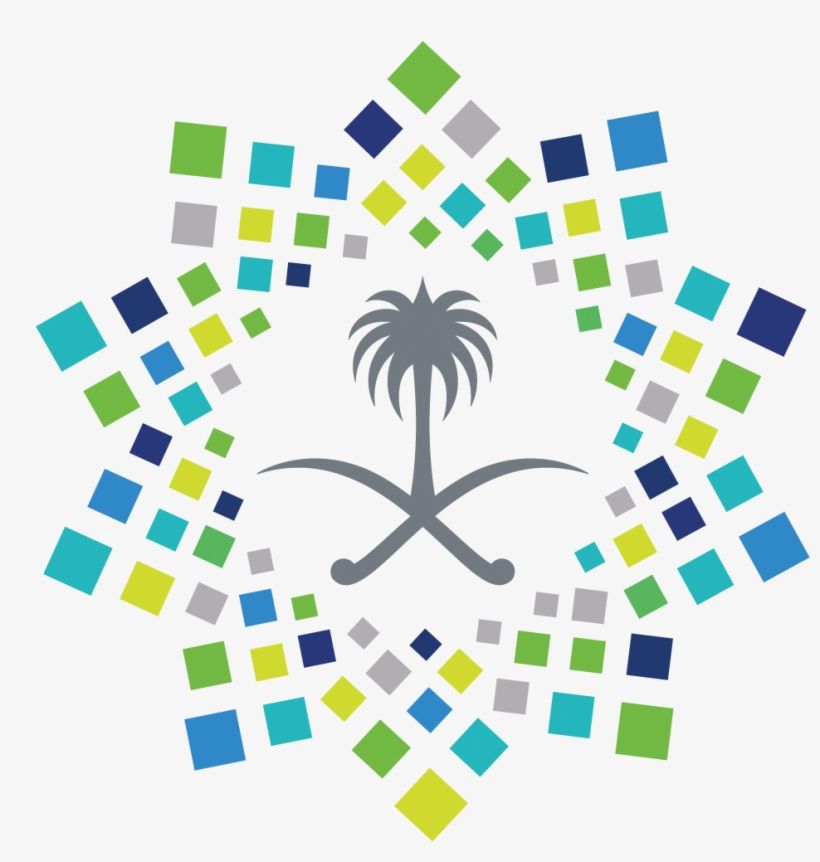 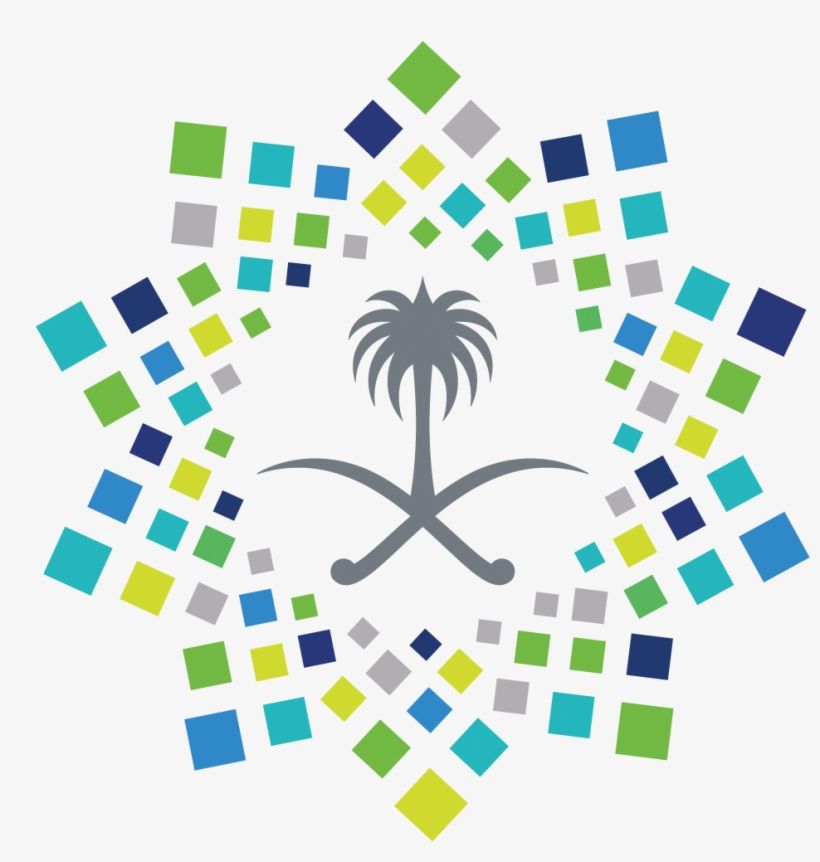 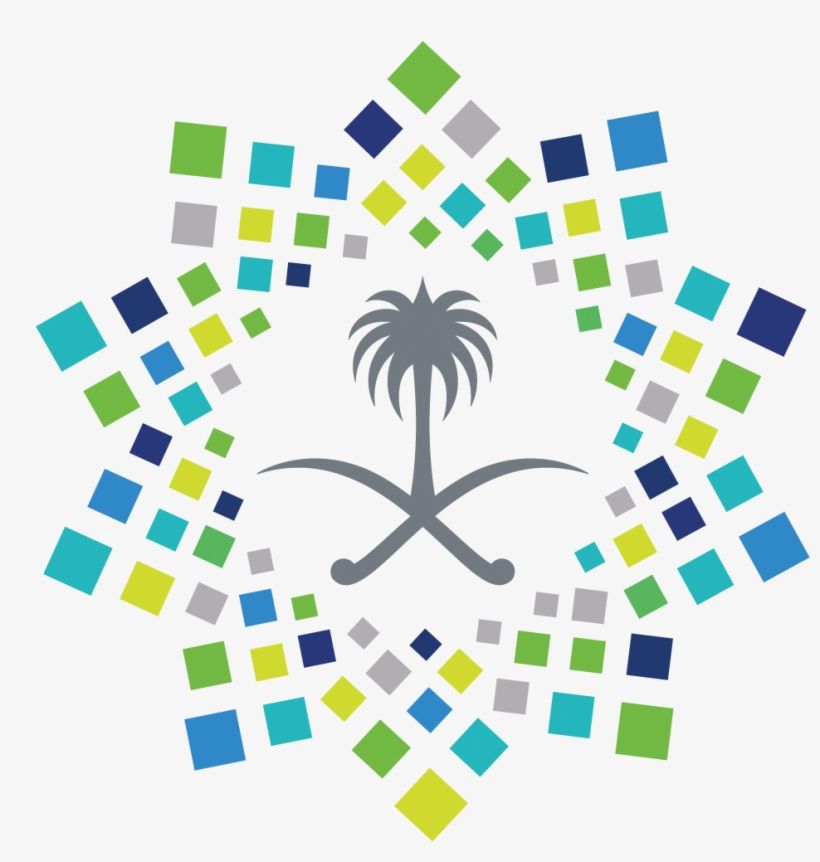 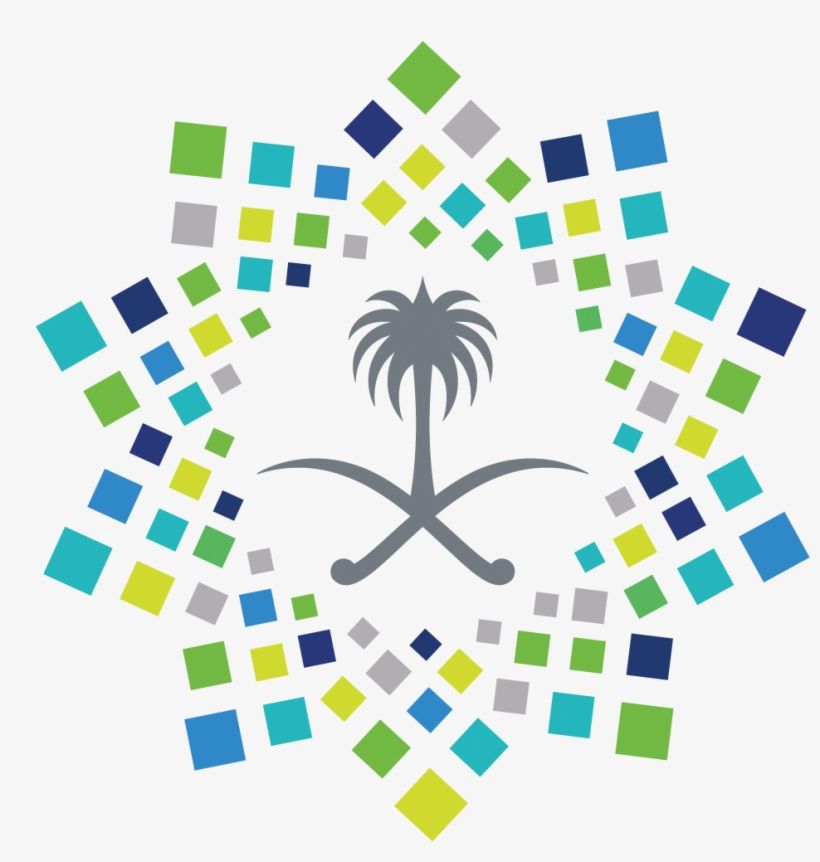 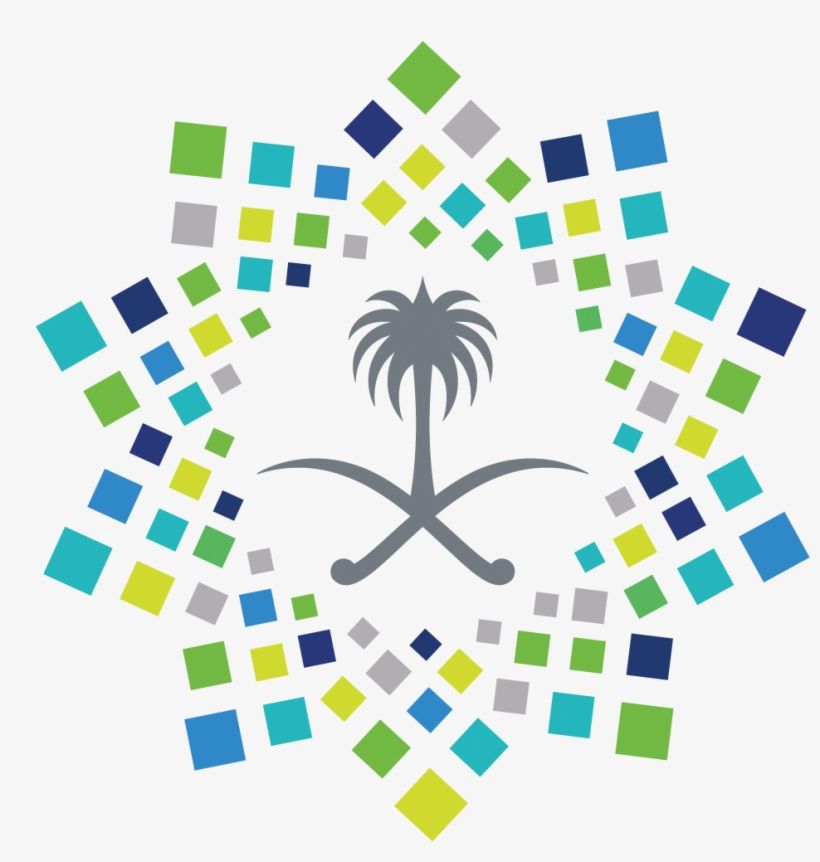 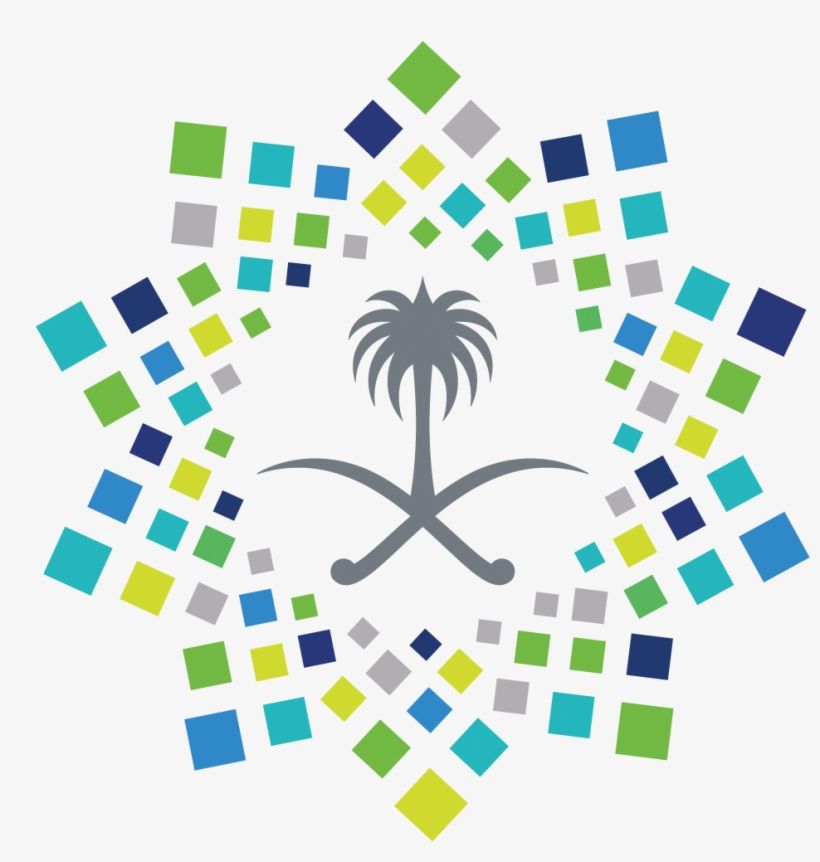 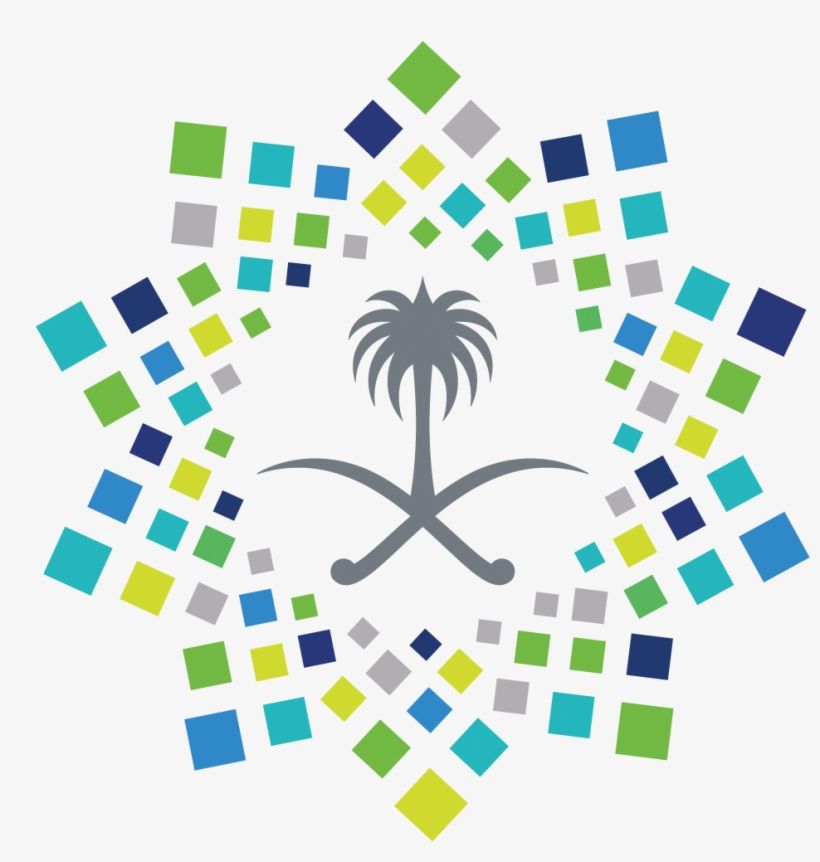 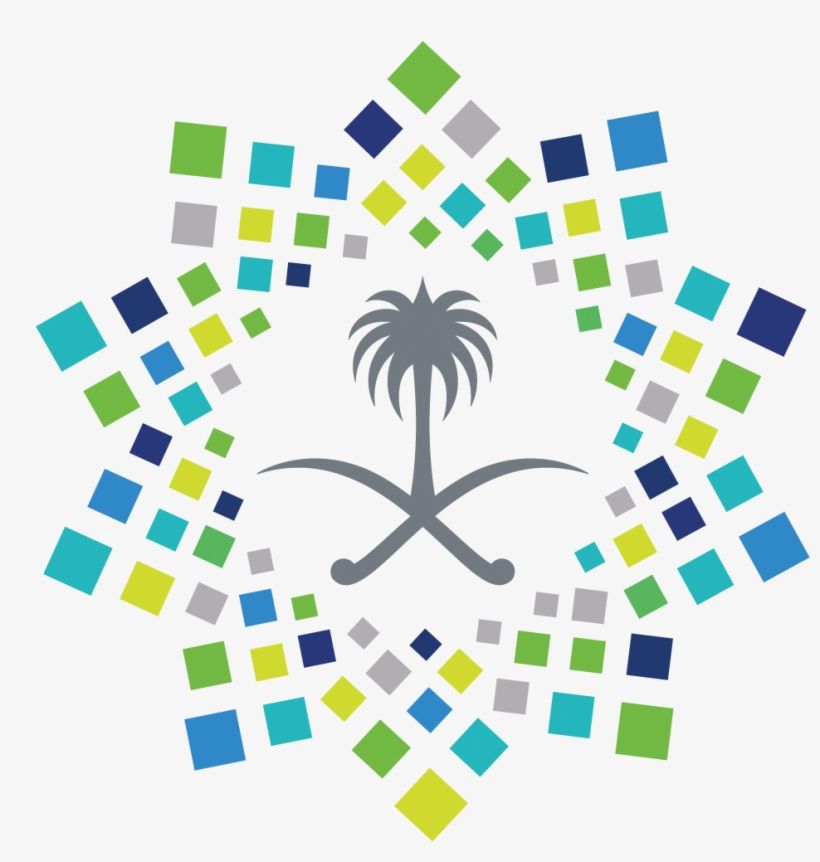 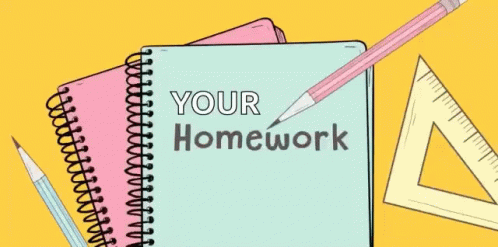 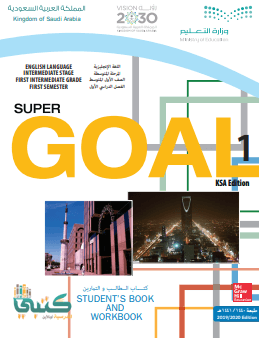 Workbook (page 107) ( A+B )
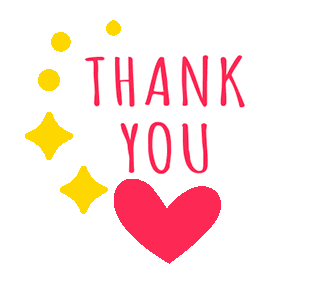